Реформа в публічних закупівлях: досягнення 2017, наступні кроки 2018Лілія Лахтіонова
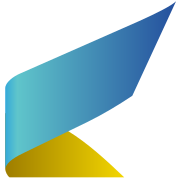 Напрямки розвитку сфери в 2017
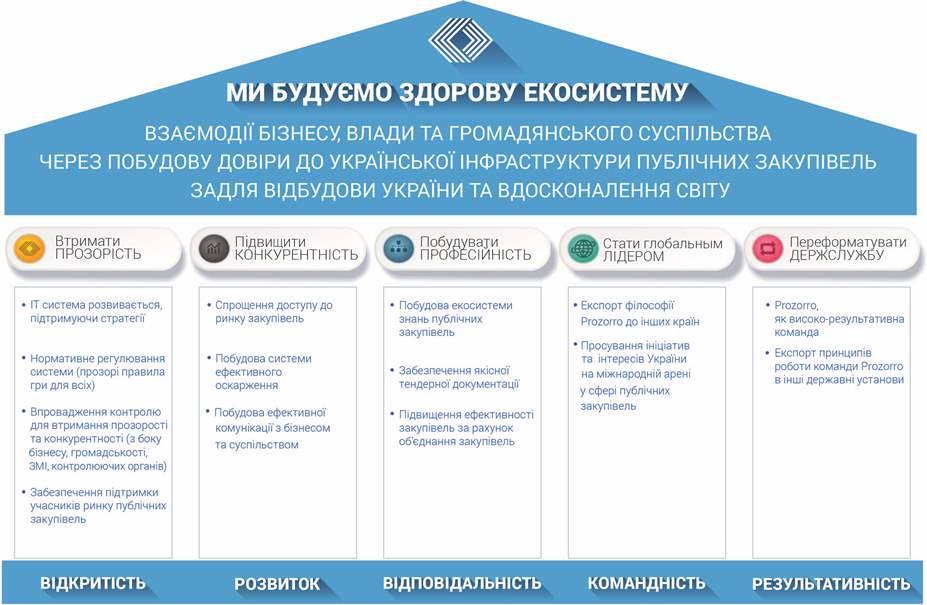 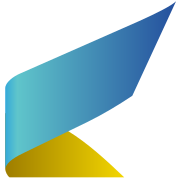 Втримати прозорість та підвищити конкурентність
Розвиток ІТ системи
запровадження нових процедур: 
еско-контракти, 
процедура для закупівель, що фінансуються Світовим банком

Забезпечити інформаційну безпеку
міграція в українські дата центри;
побудова комплексної системи захисту
Втримати прозорість та підвищити конкурентність
Інтеграція Прозорро з різними реєстрами (ЄДР,  ДФС, МОЗ)

Нормативне врегулювання
наказ про рамкові угоди (укладання довгострокових договорів; наявність декількох переможців) 
зміни до постанови 166 (використання ел. системи ДП,КП, повернення оплати учасникам)
Побудувати професіоналізацію
ЦЕНТР ВДОСКОНАЛЕННЯ 
ЗАКУПІВЕЛЬ
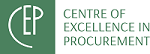 Співпраця з
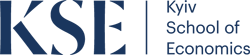 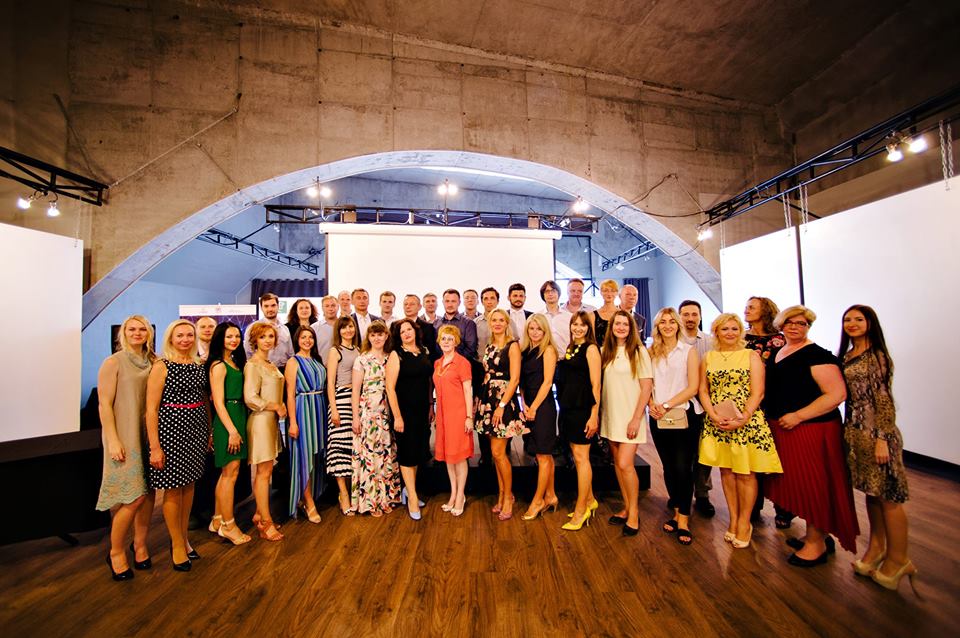 3-місячна програма «Професіоналізація закупівель»
три випуски 
близько 100 дипломованих спеціалістів
Співпраця з ВНЗ
3 ВНЗ готують фахівців за відповідними освітньо-професійними програмами на другому (магістерському) рівні14 ВНЗ здійснюють навчання фахівців  з управління публічними закупівлями шляхом упровадження навчальних дисциплінохоплення близько 1500 студентів
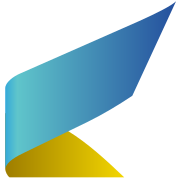 Побудувати професіоналізацію
Бібліотека примірних специфікацій
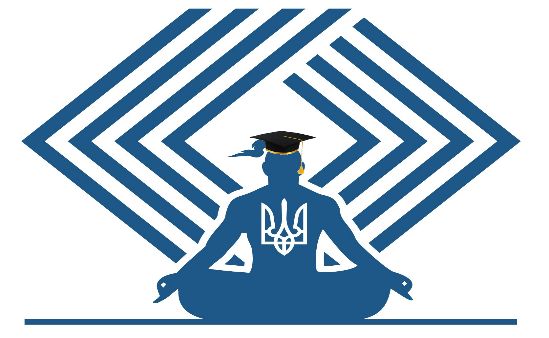 Доступно про публічні закупівлі
Каталог курсів та форум
Інфобокс
Публічні закупівлі
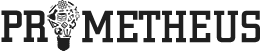 Публічні закупівлі. 
Поглиблений
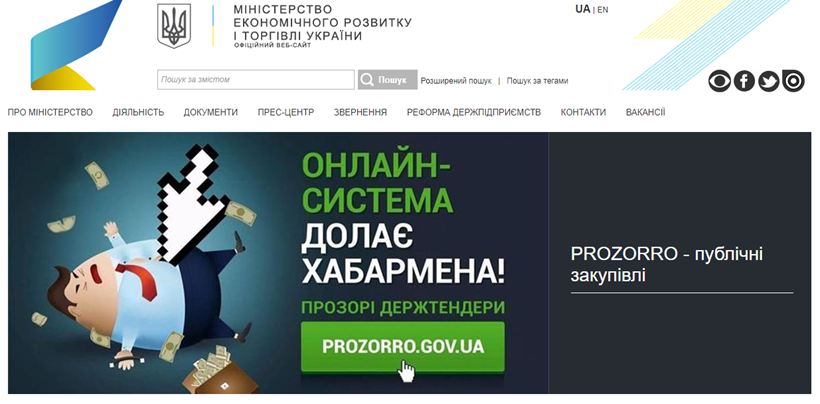 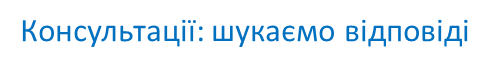 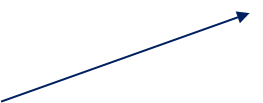 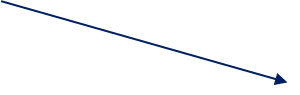 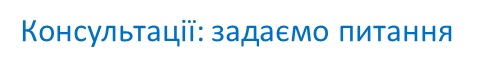 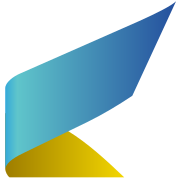 Побудувати професіоналізацію
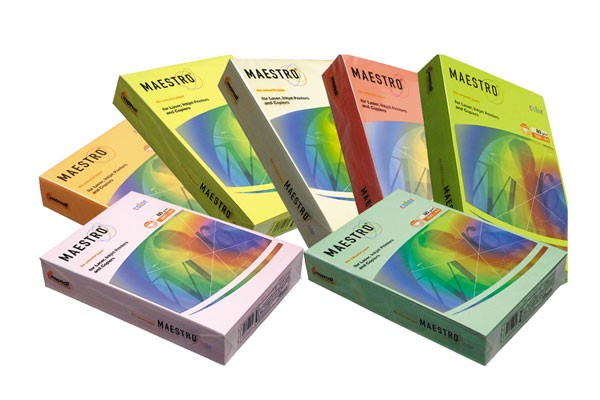 Економія 16% від очікуваної вартості лотів
(626 658грн.)

Середня кількість учасників – 3,94
24 

Центральних органи виконавчої влади
Закупівля офісного паперу
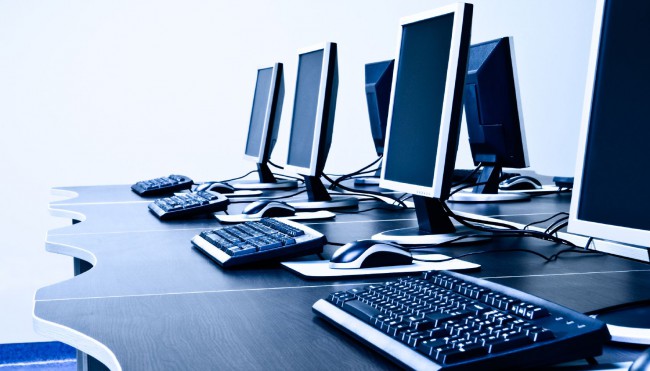 Станом на сьогодні

- персональні та портативні комп'ютери та приладдя до них
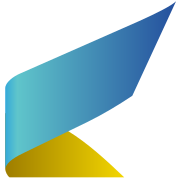 Україна – на світовій арені
World Bank оцінив е- систему публічних закупівель ProZorro, та прийняв рішення стосовно проведення закупівель, що ним фінансуються через електронну систему Прозорро
Україну включено в рекомендовані моделі електронних закупівель ЄБРР
Засідання Комітету СОТ з питань державних закупівель, м. Женева
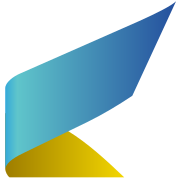 Україна на світовій арені - форум PRIMO
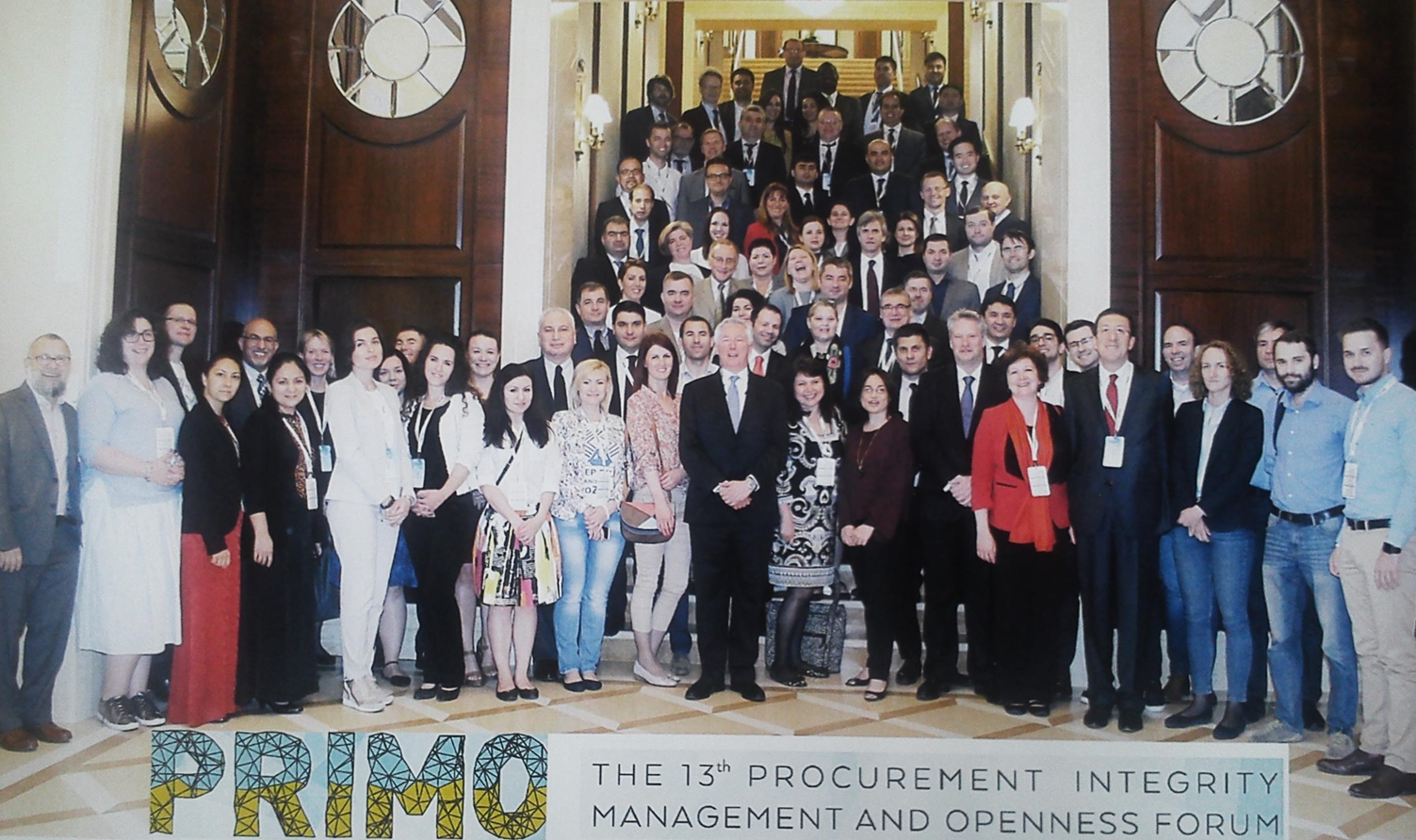 90 експертів: урядовці, відповідальні за державні закупівлі та боротьбу з корупцією з 25 країн світу, керівництво Світового банку та ЄБРР та інші міжнародні організації
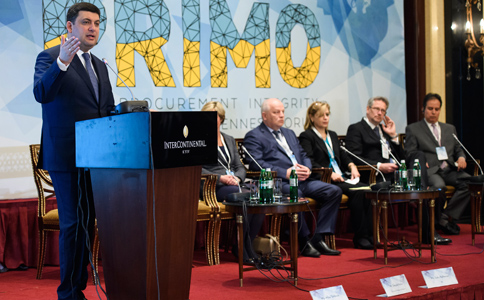 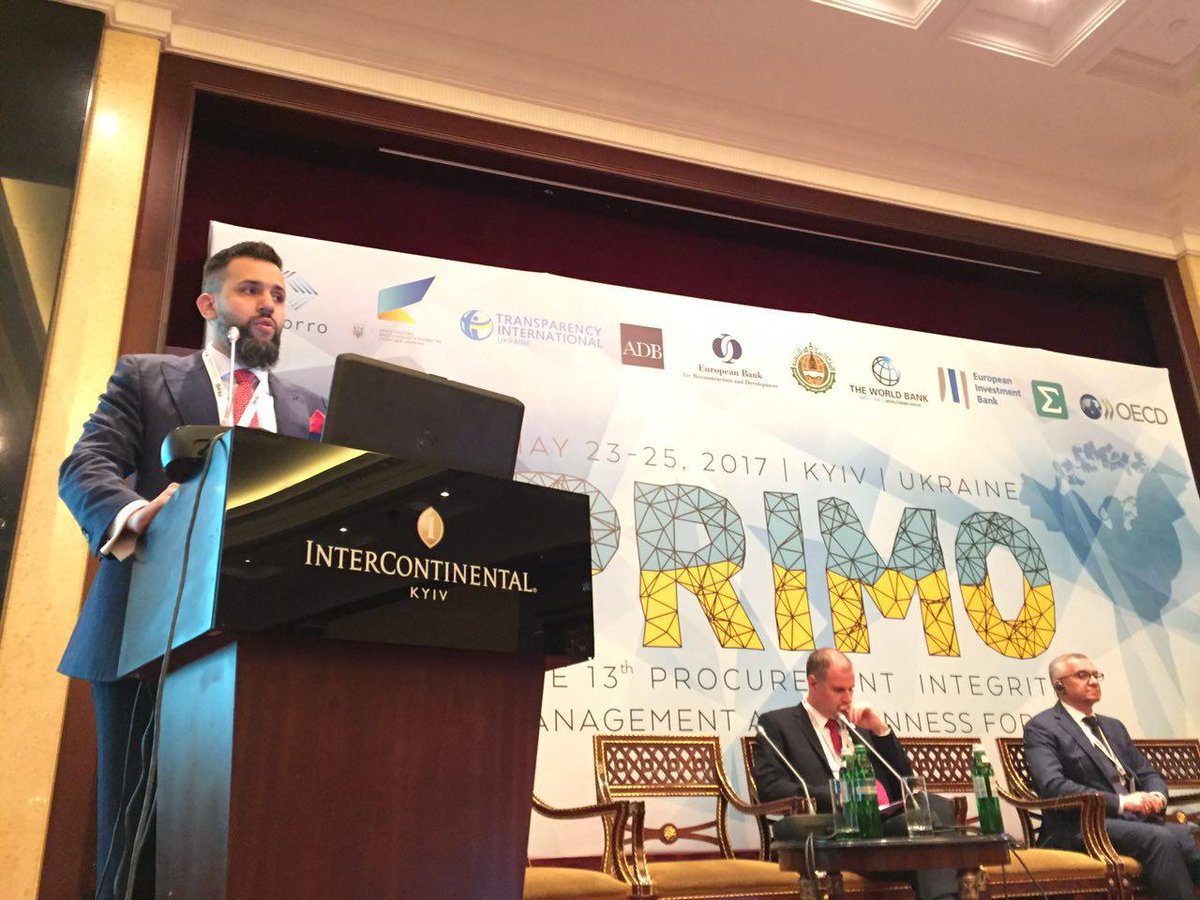 МЕТА:
обмін досвідом фахівців галузі
обговорення питань професійної етики
розбір найвдаліших практик Світового банку 
     та ОЕСР
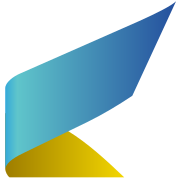 Мотиваційна сесія Прозорро 2017
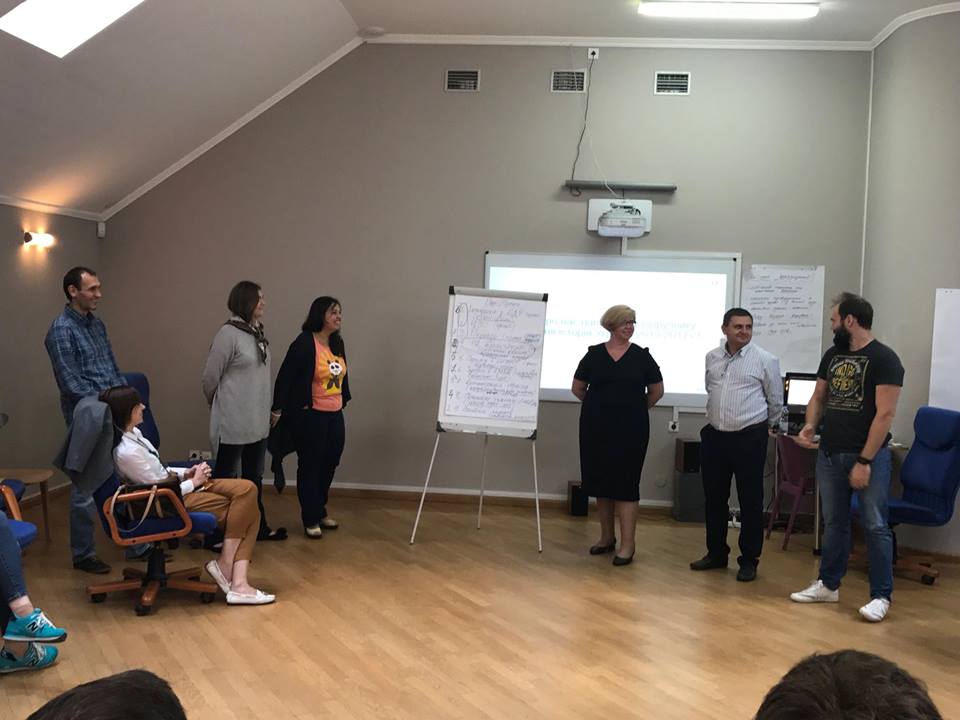 Обговорення пріоритетних
 напрямків діяльності
 на 2018 рік
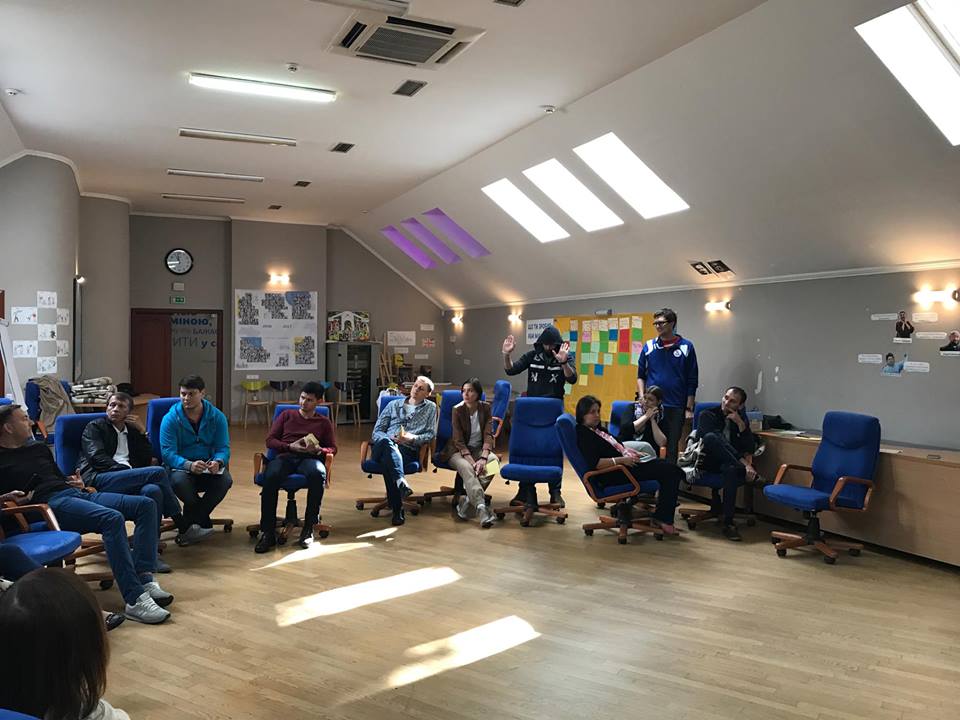 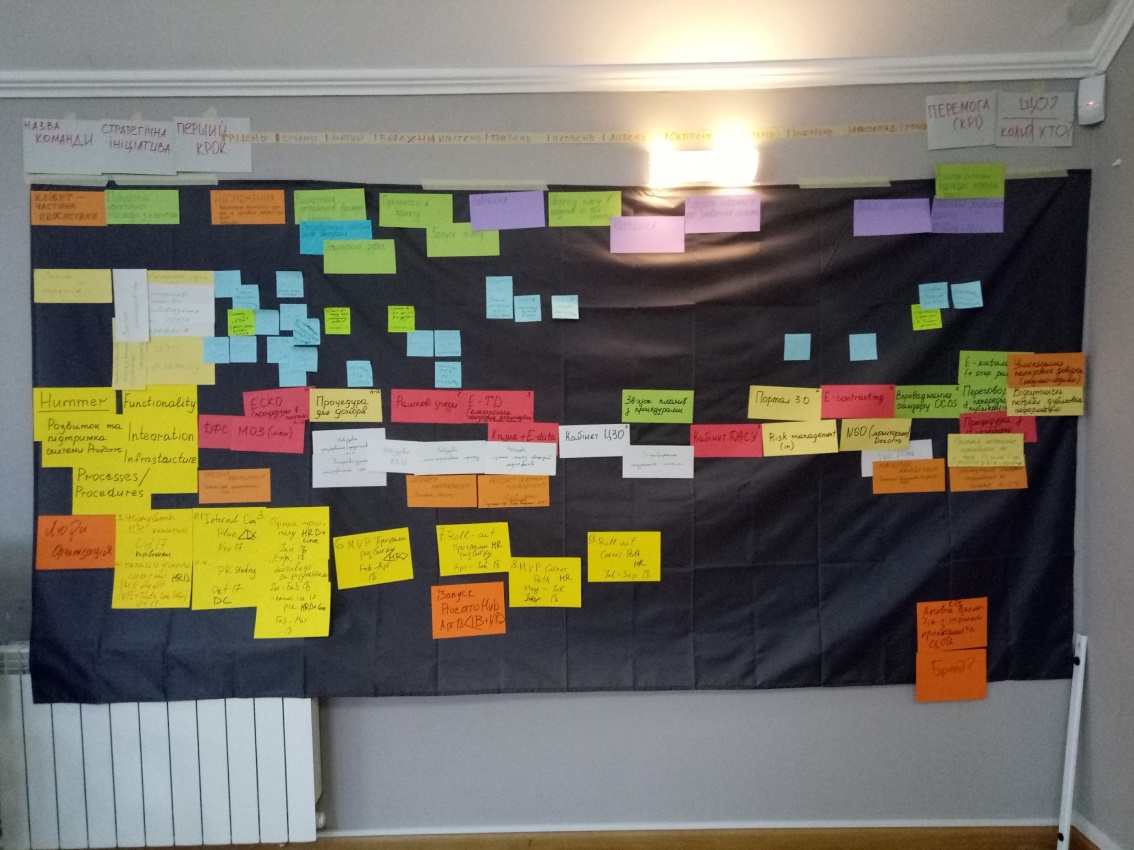 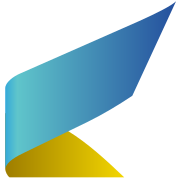 Стратегічні напрямки_2018
Робота із законодавством:
Удосконалення 
Гармонізація відповідно до зобов'язань
Інституалізація закупівельної діяльності
Робота з клієнтом:
Отримати базові знання
Познайомитися з інструментарієм
Відшліфувати
 навички
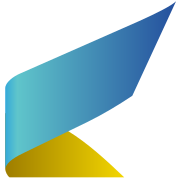 Закон і порядок
1
Удосконалення оскарження
24 години на виправлення помилок
2
Допорогові закупівлі та електронні каталоги
3
4
Гармонізація з ЄС
5
Професіоналізація
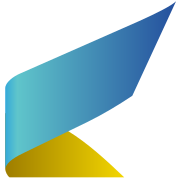 1
Удосконалення оскарження
оплата скарги через систему
 оскарження багатолотових закупівель
 оскарження відміни
 заборона відкликати скаргу
введення диференційованого підходу до вартості скарги
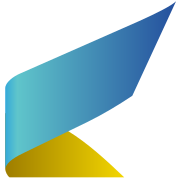 2
24 години на виправлення помилок
за результатами розгляду замовник описує недоліки пропозиції в системі
 учасник має 24 години на виправлення помилок та завантаження документів в систему
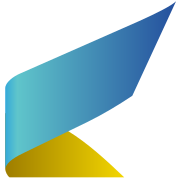 3
Допорогові закупівлі та електронні каталоги
вся інформація про закупівлі в системі
 спрощені (допорогові) закупівлі обов'язково через систему
 винятки визначені в Законі
електронні каталоги на “допорогах” – пілотний проект
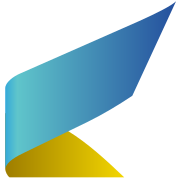 4
Гармонізація ЄС
нові процедури закупівлі - торги з обмеженою участю, переговорна з попередньою публікацією;
 можливість подання пропозиції від декількох юридичних осіб(консорціум);
 оцінка пропозицій з аномально низькими цінами
життєвий цикл
розрахунок очікуваної вартості
5
Професіоналізація
Відмова від формату роботи тендерних комітетів  шляхом введення посад “фахівець з публічних закупівель” та створення професійного стандарту

 Масштабування Централізованих закупівельних організацій (ЦЗО) 

Підтримка університетських програм підготовки фахівців у сфері публічних закупівель
Дякую за увагу!